Конкурсный отбор учащихся, ставших победителями в мероприятиях для талантливых детей 
проекта «Школа Росатома» в 2016 – 2017 учебном году
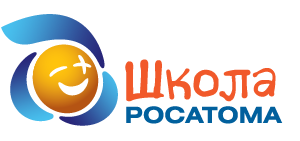 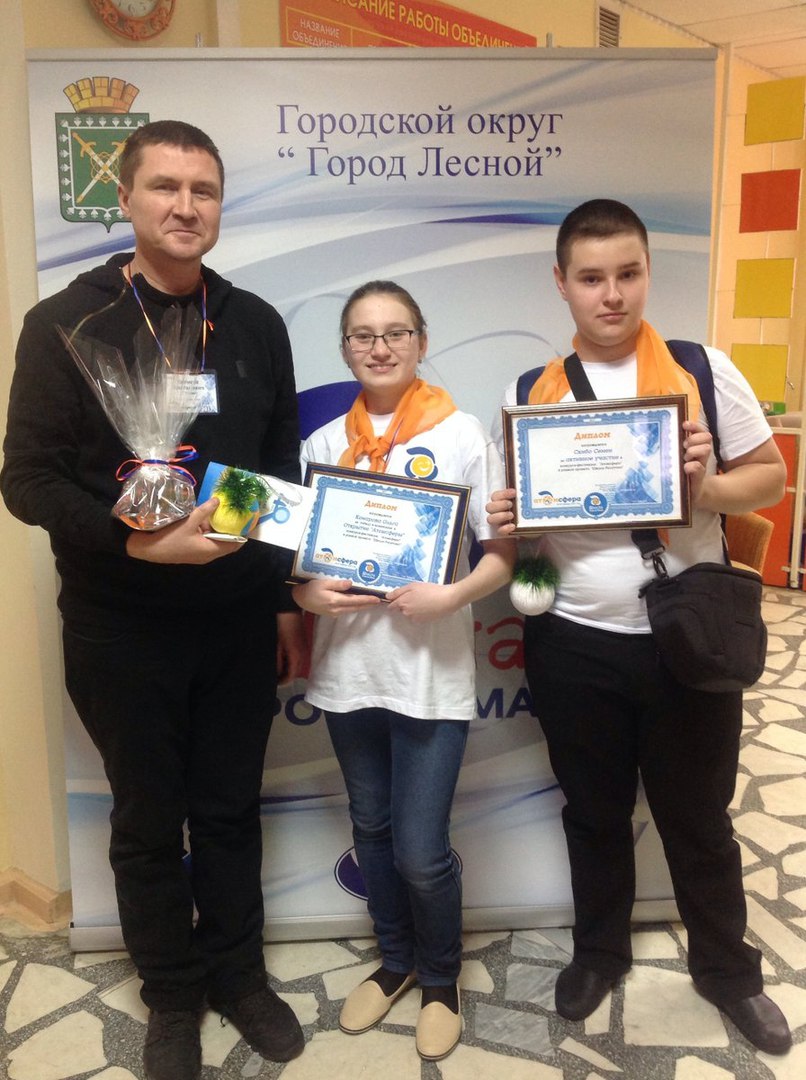 Комарова Ольга Александровна 
(дата рождения - 16.08.2002 год), 
ученица 8 «А» класса  
Муниципального бюджетного общеобразовательного учреждения 
«Средняя общеобразовательная 
школа №64» 
городского округа «Город Лесной» Свердловской области
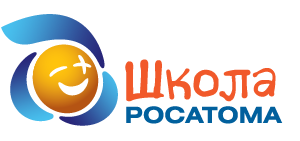 Моя сфера интересов
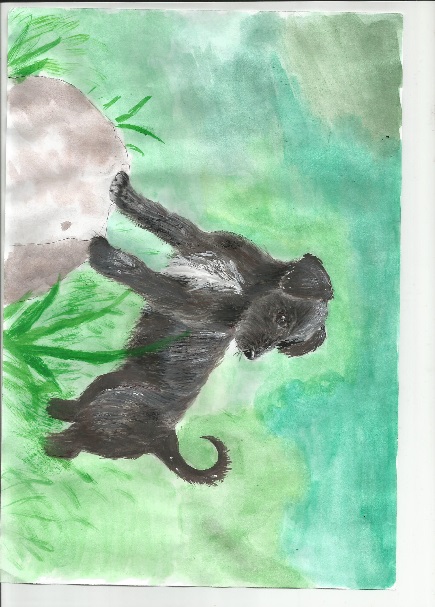 Наблюдение за животными

Художественное творчество в области пейзажной живописи

Чтение книг

Спортивная деятельность (бег, шахматы)

Экспериментирование в условиях био-лаборатории

Журналистика

Сценическое чтение
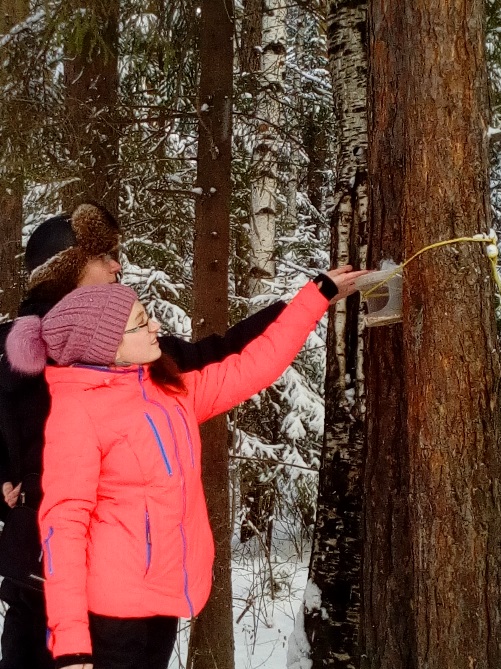 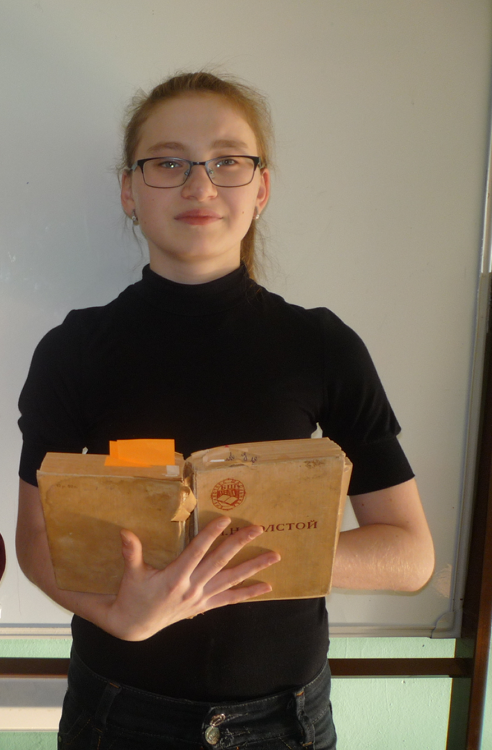 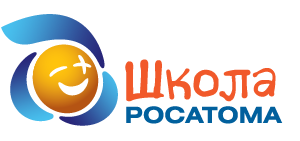 Результаты в мероприятиях в рамках проекта «Школа Росатома»
Победитель в номинации «Открытие»
Продукты интеллектуальной деятельности
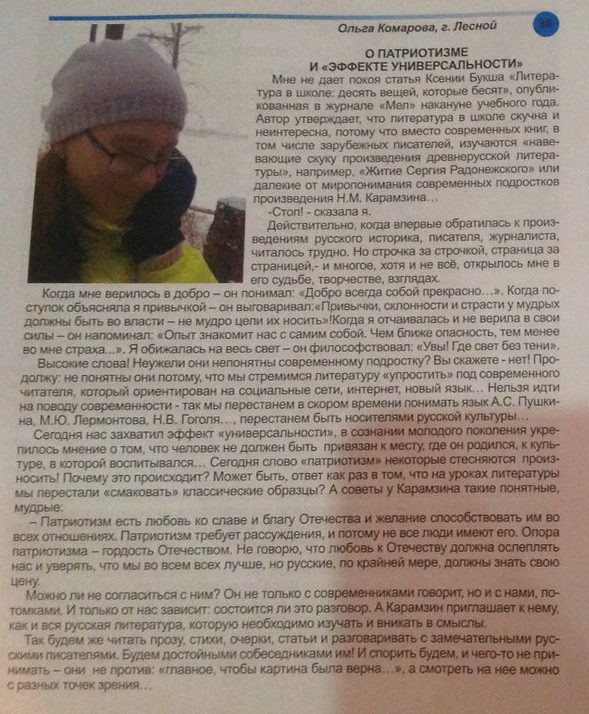 Фотографии в «Фотокроссе»
Заметки в газету в рубрике «Новостной кросс»
Эссе 
Видеосюжеты в проекте «Встреча с интересным взрослым» https://youtu.be/JiuOxLzacO8
Конкурс-фестиваль «АтомСфера» https://vk.com/atomsfera2016
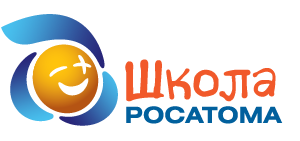 Результаты  2015 года
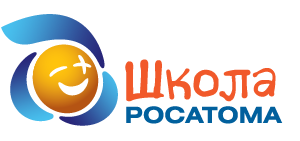 Результаты  2016 года
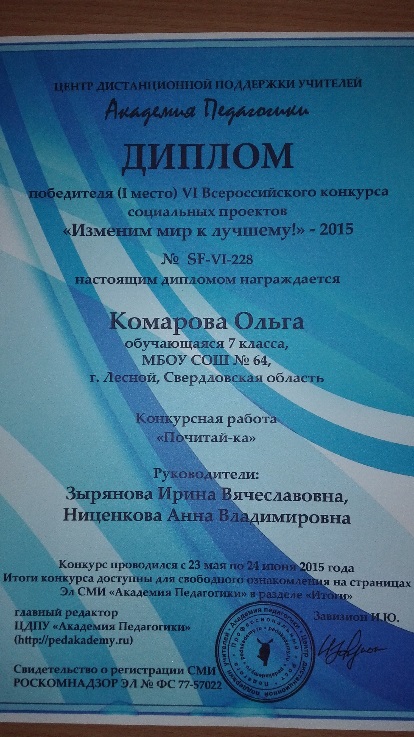 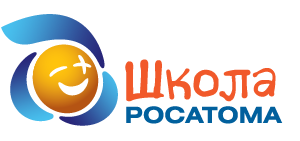 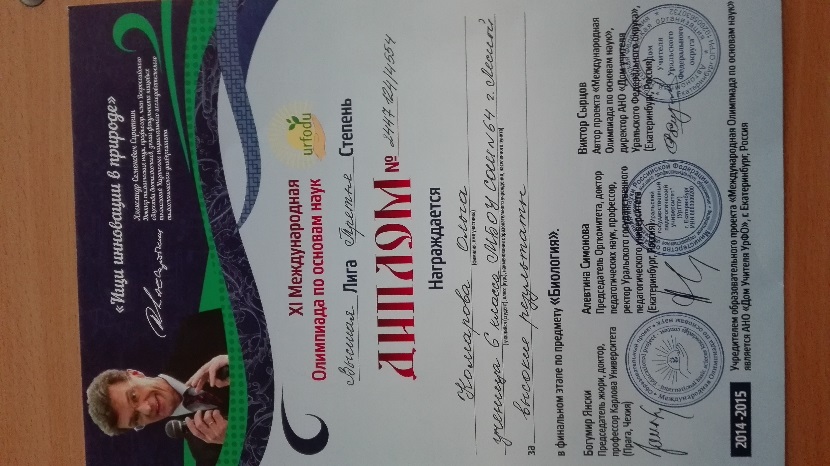 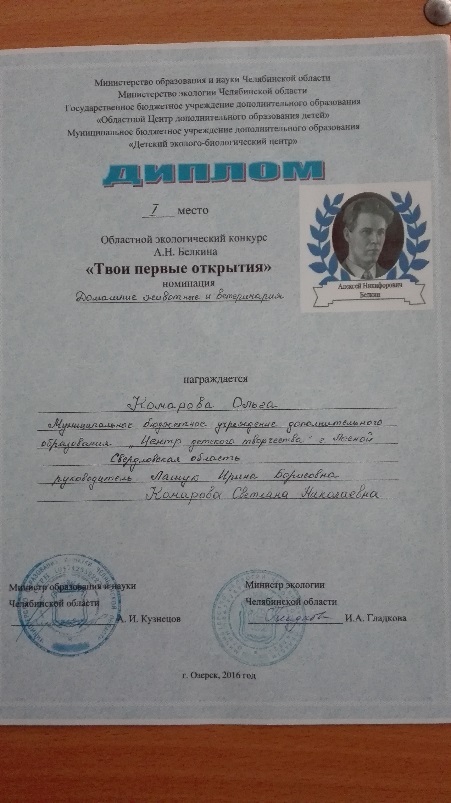 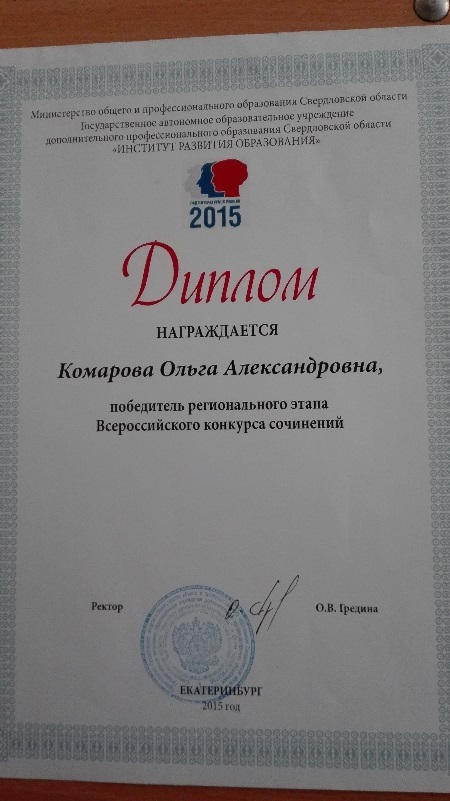 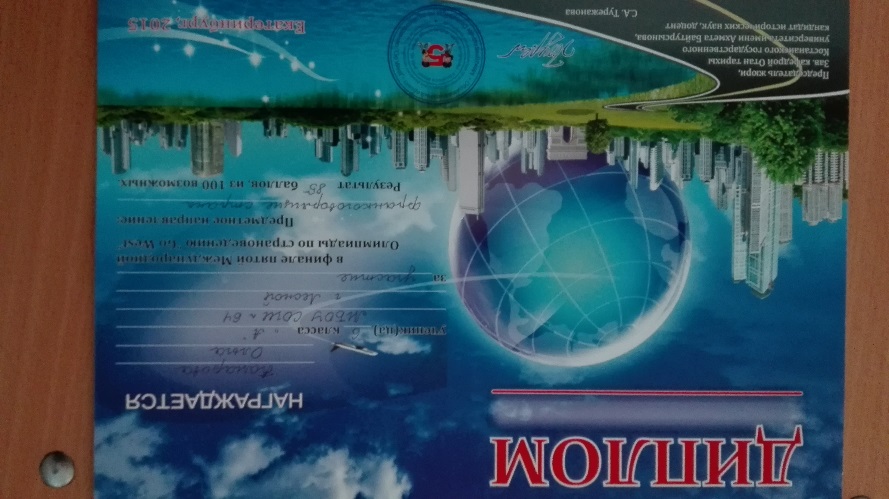 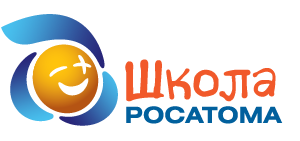 Всем привет! В связи с плотным графиком очного этапа конкурса #АтомСфера2017 мне не удавалось писать в группе. Но настало время поделиться своими мыслями!                  Первый день – день знакомств и встреч. В этот день мы впервые собрались всей своей компанией, увидели друг друга, познакомились с нашим замечательным городом и, наконец, официально открыли очный этап фестиваля «АтомСфера»! Ура! Позитив, счастье, радость!          	К началу второго дня все уже пообщались, сдружились, развеселились. А самыми яркими событиями 26 января стали… пресс-конференция с Ксенией Перовой и, конечно, премьера спектакля «Тебе светящее окно»! Говорю «спасибо» организатором этих событий, на которых эмоции просто зашкаливали! Задавая вопросы и фотографируя во время встречи с олимпийской чемпионкой, я получила большой журналистский опыт. А театральная студия «Арлекин» вновь порадовала всех своим творчеством. Хотелось плакать. Такая атмосфера была создана юными актёрами! Стоит поблагодарить Ирину Альбертовну Власову, я восхищена тем как Вы, Ирина Альбертовна, смогли окунуть ребят в мир Астафьева, «Кража» очень трудно читается! В такой работе мало быть хорошим режиссёром и сценаристом, нужно ещё и понимать детей, и Вам это удается! Ваши ребята просто сияют на сцене!         	Утром третьего дня я проснулась с мыслью: «Неужели сегодня финал?». Всё время, обсуждая работу большой редакции, принимая участие в интеллектуальной игре, даже обедая, я постоянно смотрела вокруг и не могла поверить, что мы расстаёмся… 
                 Но за расставанием перспективы собственного развития: в профессиональном самоопределении, инициации новых социальных и исследовательских проектов, продолжении видео-проекта «Встреча с интересным взрослым», а ещё метапредметная олимпиада, шахматный турнир и долгожданные «Волжские встречи» юных журналистов..!